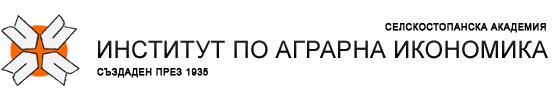 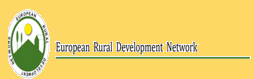 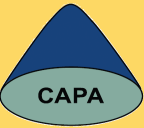 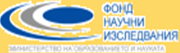 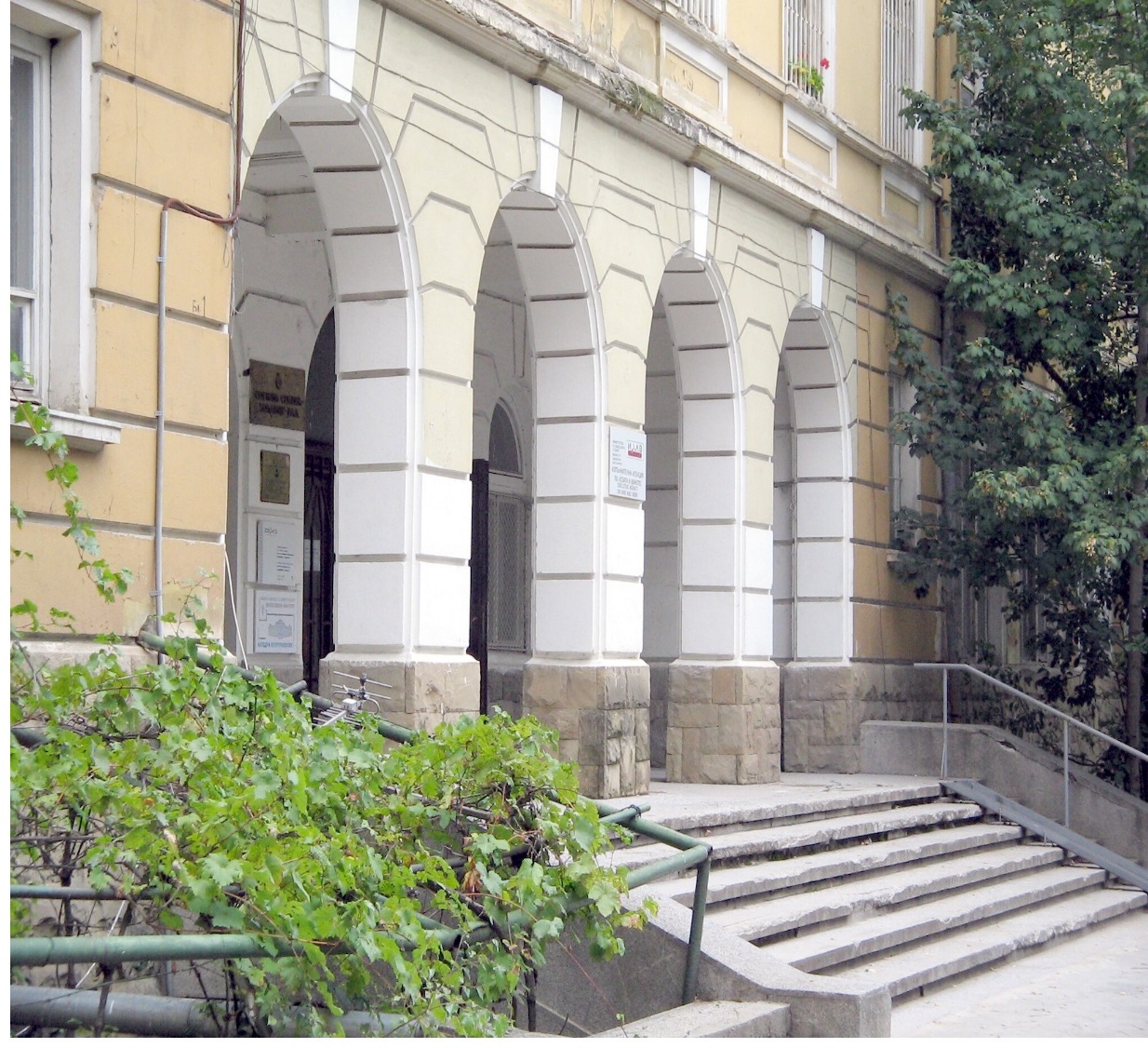 VIII МЕЖДУНАРОДEН НАУЧЕН ФОРУМ„АГРАРНАТА ИКОНОМИКА В ПОДКРЕПА НА ЗЕМЕДЕЛИЕТО”27 – 28 Октомври 2021
Земеделие и снабдяване с храни: Пазари и аграрни политики
85 години Институт по аграрна икономика - София